CSE P501 – Compiler Construction
Representing ASTs as Java objects

Parser actions

Operations on ASTs
Modularity and encapsulation

Visitor pattern

MiniJava Project: more info
Spring 2014
Jim Hogg - UW - CSE P501
H-1
AST
‘Middle End’
Back End
Target
Source
Front End
chars
IR
IR
Scan
Select Instructions
Optimize
tokens
IR
Allocate Registers
Parse
IR
AST
Emit
Semantics
AST
IR
Machine Code
Convert
IR
AST = Abstract Syntax Tree
IR = Intermediate Representation
Spring 2014
Jim Hogg - UW - CSE - P501
H-2
MiniJava Project Compiler
chars
Scan
tokens
Parse
AST
Semantics
Assembler Text
Assembler
Machine Code
No IR, Optimization or sophisticated instruction selection, or register allocation
Spring 2014
Jim Hogg - UW - CSE P501
H-3
Recap: AST
AST captures essential structure of a program, without the extra concrete grammar details needed to guide the parser

So, no punctuation of grammar symbols used to define precedence & associativity (remember: E, T, F in Expression Grammar)

Each node is a small Java object
While
>
=
while (n > 0) {
   n = n – 1;
}
Id:n
-
Id:n
Ilit:0
Id:n
Ilit:1
Spring 2014
Jim Hogg - UW - CSE - P501
H-4
Representation in Java
Basic idea: use small classes as records to represent AST nodes
Simple data structures, not too smart
“pod” = "plain old data"
Take advantage of type system

Use inheritance to treat related nodes polymorphically

Following slides sketch the ideas; no need to use literally
Spring 2014
Jim Hogg - UW - CSE - P501
H-5
AST Node Hierarchy in MiniJava
Type
BoolType
ArrAsg
Exp
And
Stm
ArrLength
Asg
Block
ArrLookup
Block
IdType
Call
If
IntArrType
False
Less
IdExp
IntType
Print
IntLit
While
Minus
ClassDec
ClassDecExt
NewArr
NewObj
ClassDecSim
Not
Plus
FormalList
ClassDecList
ExpList
Formal
Id
This
Program
MainClass
MethDec
MethDecList
StmList
Times
VarDec
True
Abstract Base Class
???
Concrete Sub Class
???
Spring 2014
Jim Hogg - UW - CSE - P501
H-6
AST Nodes - Sketch
// Base class of AST node hierarchy

public abstract class Ast {
	// constructors (for convenience)
	
	// operations
	
	// string representation
	
  public abstract String toString();
	
  // visitor methods, etc
}
Spring 2014
Jim Hogg - UW - CSE - P501
H-7
Some Statement Nodes
// Base class for all statements

public abstract class Stm extends Ast { … }

public class While extends Stm {
   public Exp exp;
   public Stm stm;
   public While(Exp exp, Stm stm) {
      this.exp = exp; this.stm = stm;
   }
   public String toString() {
      return "While(" + exp + ")" + this.stm;
   }
}
Note: most times we’ll want to print the tree in a separate traversal, so no point defining a toString method
Spring 2014
Jim Hogg - UW - CSE - P501
H-8
More Statement Nodes
public class If extends Stm {
   public Exp exp;
   public Stm thenStm, elseStm;
   public If(Exp exp, Stm thenStm, Stm elseStm) {
      this.exp = exp; 
      this.thenStm = thenStm; 
      this.elseStm = elseStm;
   }
   public If(Exp exp, Stm thenStm) { this(exp, thenStm, null); }
}
Coding style: indentation & braces style chosen as compact for slides.  Feel free to use any other, consistent style in your code
Spring 2014
Jim Hogg - UW - CSE - P501
H-9
Expressions
public abstract class Exp extends AST { … }

public class Plus extends Exp {
	public Exp e1, e2;		// operands

	public Plus(Exp e1, Exp e2) {
		 this.e1 = e1; this.e2 = e2; 
	}
}
Spring 2014
Jim Hogg - UW - CSE - P501
H-10
More Expressions
public class Call extends Exp {
	public Exp id;		// method name
	public List args;  	// list of arg expressions

	public Call(Exp id, List args) { this.id = id; this.args = args; }
}
Spring 2014
Jim Hogg - UW - CSE - P501
H-11
Etc
These examples are meant to illustrate the ideas; invent your own, if you prefer

Eg, maybe better to have a specific AST node for “argument list” that encapsulates the List of arguments

You’ll also need nodes for class and method declarations, parameter lists, and so forth

But … strongly suggest using the AST classes in the starter code,  taken from the MiniJava website
Modify if you need to, and are confident you know what you’re doing
Spring 2014
Jim Hogg - UW - CSE - P501
H-12
Position Information in Nodes
To produce useful error messages, record the source location ("source co-ordinates") in that node

Most scanner/parser generators have a hook for this, usually storing source position information in tokens 

Included in the MiniJava starter code – good idea to take advantage of it in your code
Spring 2014
Jim Hogg - UW - CSE - P501
H-13
Parser Actions
AST Generation:
Idea: each time the parser recognizes a complete production, it creates an AST node 

That AST node links to the subtrees that are its components in the grammar production

When we finish parsing, the result of the goal symbol is the complete AST for the program
e1left = line number of e1
Note: aliases and line # in CUP:
nonterminal Exp Exp;

Exp ::= Exp:e1 PLUS Exp:e2     {: RESULT = new Plus(e1, e2, e1left); :}
Spring 2014
Jim Hogg - UW - CSE - P501
H-14
AST Generation in YACC/CUP
A result type can be specified for each item in the grammar specification

Each parser rule can be annotated with a semantic action - a piece of Java code that returns a value of the result type

The semantic action is executed when that rule is reduced
Spring 2014
Jim Hogg - UW - CSE - P501
H-15
YACC/CUP Parser Specification
NonTerminal
Return type
nonterminal Stm stm, while;
nonterminal Exp exp;
...
stm ::= ...
     |  WHILE LPAREN exp:e RPAREN stm:s
		 {: RESULT = new While(e,s);  :}
		 ;
See the starter code for version with line numbers
Spring 2014
Jim Hogg - UW - CSE - P501
H-16
Operations on ASTs
Once we have the AST, we may want to:

Print a readable dump of the tree ("pretty print")
Useful to check & debug your code
Do static semantic analysis:
Type checking/inference
Check variables are declared, and initialized, before use
Etc, etc
Perform optimizing transformations on tree
Generate IR for further processing
Generate code (eg: assembler text; machine binary)
Spring 2014
Jim Hogg - UW - CSE - P501
H-17
Where do the Operations Go?
Pure “object-oriented” style would advocate:

Really, really smart AST nodes

Each node knows how to perform every operation on itself:
public class While extends Stm {
   public While(...);
   public typeCheck(...);
   public strengthReduce(...);
   public genCode(...);
   public prettyPrint(...);
   ...
}
Spring 2014
Jim Hogg - UW - CSE - P501
H-18
Critique
This is nicely encapsulated – all details about a While node are hidden in that class

But it shows poor modularity:

How to add a new optimization?
Modify every node class

Worse - details of any operation (eg: optimization, type-checking) are scattered across all node classes
Spring 2014
Jim Hogg - UW - CSE - P501
H-19
Modularity Issues
Smart nodes make sense if set of operations is relatively fixed, but we expect to to add new kinds of nodes

Example: graphics system
Operations: draw, move, iconify, highlight
Objects: textbox, scrollbar, canvas, menu, dialog box, plus new objects defined as the system evolves
Spring 2014
Jim Hogg - UW - CSE - P501
H-20
Modularity in a Compiler
Abstract syntax does not change often over time
ie, language syntax does not change often
So, kinds of nodes are relatively fixed

But, as a compiler evolves, it may be common to modify or add operations on the AST nodes
Want to modularize each operation (type check, optimize, codegen) so its components are together, rather than spread across many class definitions (eg: 44 for MiniJava)
Want to avoid having to change node classes when we modify or add an operation on the tree
Especially true if compiler is "extensible" - supports plugins from 3rd parties that provide: usage, model conformance, compat warnings, API availability warnings, etc
Spring 2014
Jim Hogg - UW - CSE - P501
H-21
Two Views of Modularity
Compiler ASTs
Graphics Package
Spring 2014
Jim Hogg - UW - CSE - P501
H-22
[Speaker Notes: Au02: Source: Appel]
Visitor Pattern
Idea: package each operation (optimization, print, codegen, etc) into its own class

Create one instance of this visitor class
Sometimes called a “function object”
Contains all of the methods for that particular operation, one for each kind of AST node

Include a generic “accept visitor” method in every node class

To perform the operation, pass the “visitor object” around the AST during a traversal
Spring 2014
Jim Hogg - UW - CSE - P501
H-23
Avoiding instanceof
Want to avoid huge if-elseif nests in the visitor to discover the node types
void prettyPrint(Ast p) {
   if      (p instanceof While) { ... }
   else if (p instanceof If)    { ... }
   else if (p instanceof Plus)  { ... } 
   ...
}
Inelegant
Inefficient - need to lookup object's type for each test
OO provides a better way
Spring 2014
Jim Hogg - UW - CSE - P501
H-24
Visitor Interface
public interface Visitor {
	public void visit(While n);
	public void visit(If    n);
	public void visit(Plus  n);
	...
}
Result type can be whatever is convenient; void is common
parameter 'n' stands for "node"
Spring 2014
Jim Hogg - UW - CSE - P501
H-25
Visitor Pattern: AST node
In every AST node class, define 'accept' method.  Eg:
public class If extends Stm {
   public Exp cond;
   public Stm ifStm, elseStm;

   public If(Exp c, Stm s1, Stm s2) {
      cond = c; ifStmt = s1; elseStm = s2;
   }

   public void accept(Visitor v) { v.visit(this); }
}
Spring 2014
Jim Hogg - UW - CSE - P501
H-26
Visitor Pattern: PrettyPrinter
In any class that walks the AST, such as PrettyPrint:
public class PrettyPrinter implements Visitor {
   public void visit(If n) {
      this.print("If");
      n.cond.accept(this);
      n.ifStm.accept(this);
      n.elseStm.accept(this);
   }
   public void visit(While n) {
      ...
   }
   ...
}
Spring 2014
Jim Hogg - UW - CSE - P501
H-27
Encapsulation
A visitor object often needs to access state in the AST nodes

So, may need to expose more node state (ie, "public" fields) than we would normally want

Overall, however, a good tradeoff – better modularity
plus, the nodes are pods so not much to hide
Spring 2014
Jim Hogg - UW - CSE - P501
H-28
References
Visitor Pattern
Design Patterns: Elements of Reusable Object-Oriented Software
Gamma, Helm, Johnson, and Vlissides ("GOF")
Addison-Wesley, 1995
Object-Oriented Design & Patterns
Horstmann, A.W, 2e, 2006
MiniJava AST and visitors:
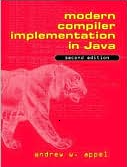 Modern Compiler Implementation in Java; Appel; 2e; 2013

Website: http://www.cambridge.org/us/features/052182060X/#grammar
Spring 2014
Jim Hogg - UW - CSE - P501
H-29
Next
Static Analysis
Type-checking
How to represent Types
Context-Sensitive Rules
declare-before-use; type-matching; etc

Symbol Tables
Spring 2014
Jim Hogg - UW - CSE - P501
H-30